Who was Walter Scott?
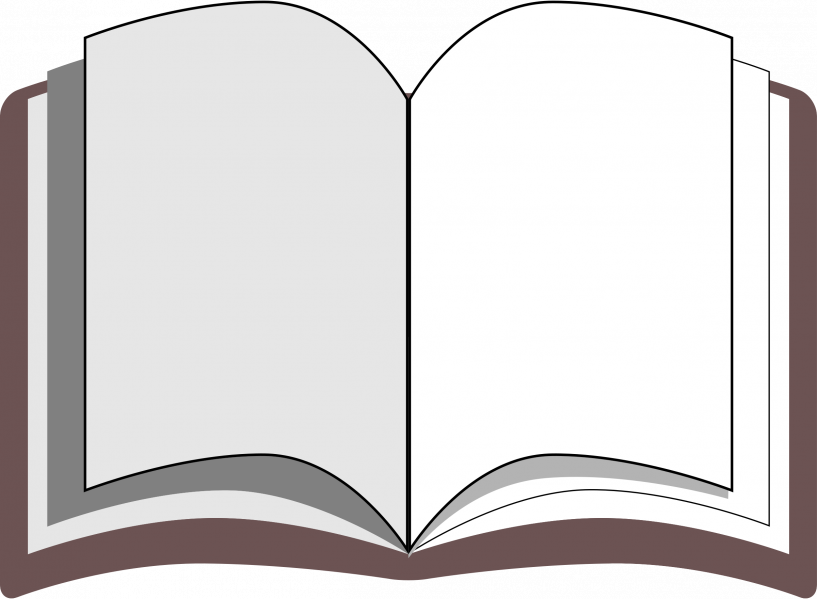 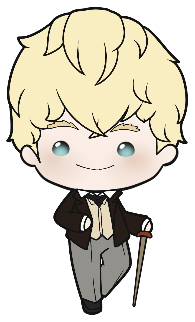 Growing up
A famous writer
Adventures
Abbotsford
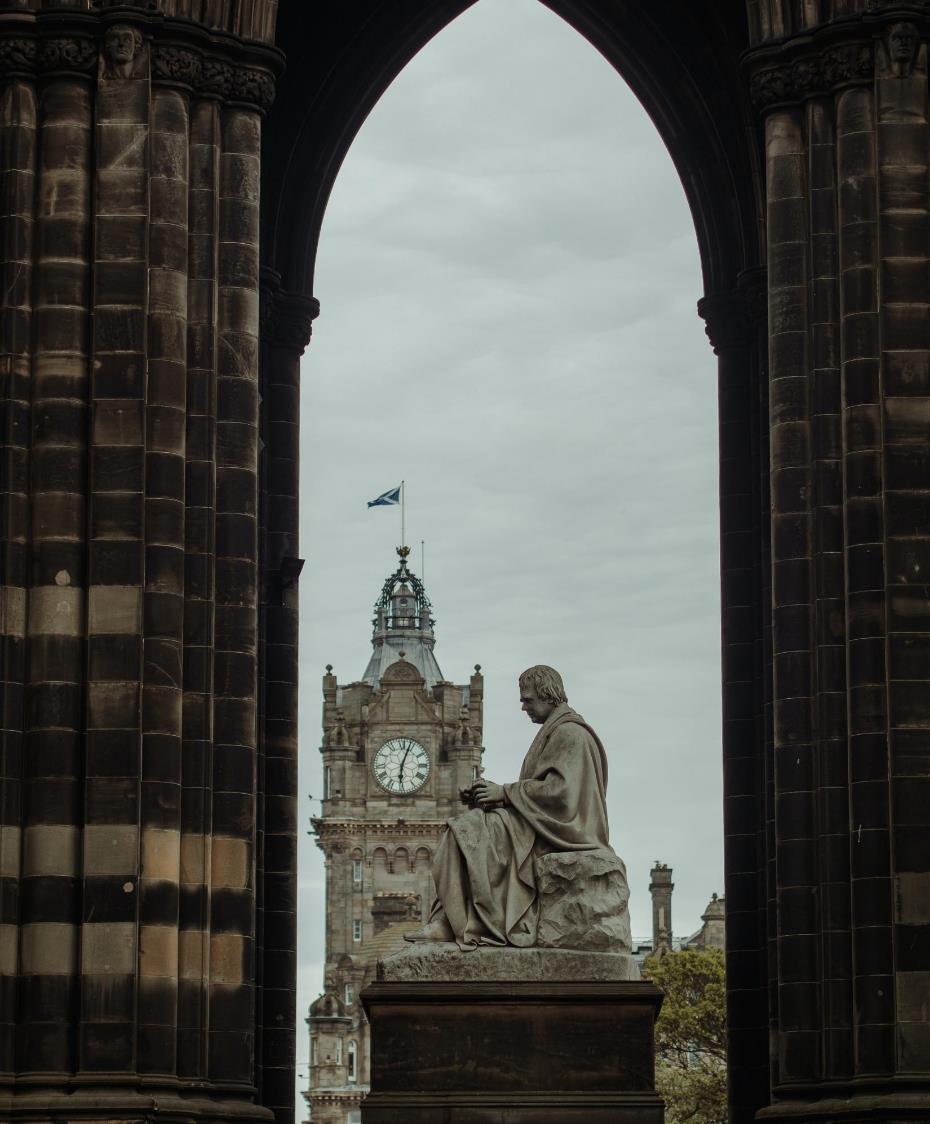 In 1771 a man was born who would
revolutionise literature.
become an international best-seller and writing star.
make Scotland a popular tourist destination.
popularise tartan.
find the missing crown jewels of Scotland.
inspire a generation of writers.
save the Scottish banking system.
Walter Scott!
Who was he?
Photo by Anna Urlapova: https://www.pexels.com/photo/side-view-of-the-sir-walter-scott-satatue-2968724/
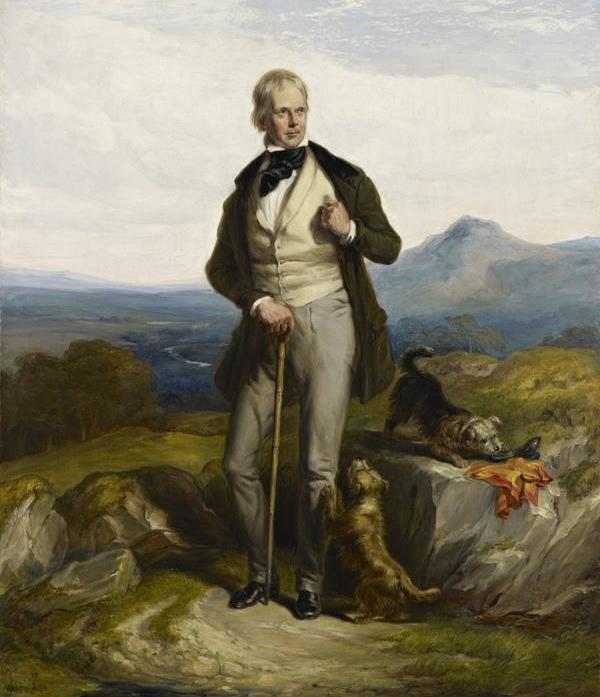 Who was Walter Scott?
Walter Scott was born in Edinburgh in 1771.
His father worked in law and his mother was a stay-at-home parent. 
Scott had a busy and successful writing career.
His poems and novels were bestsellers. 
His stories are all around us today – in place names, monuments, and re-tellings.
Sir Walter Scott, 1771-1832. Novelist and poet, 1844, Sir Willian Allan, Creative Commons – CC by NC, National Galleries of Scotland
Growing up
Inspiration


Challenges


Education
home
Inspiration
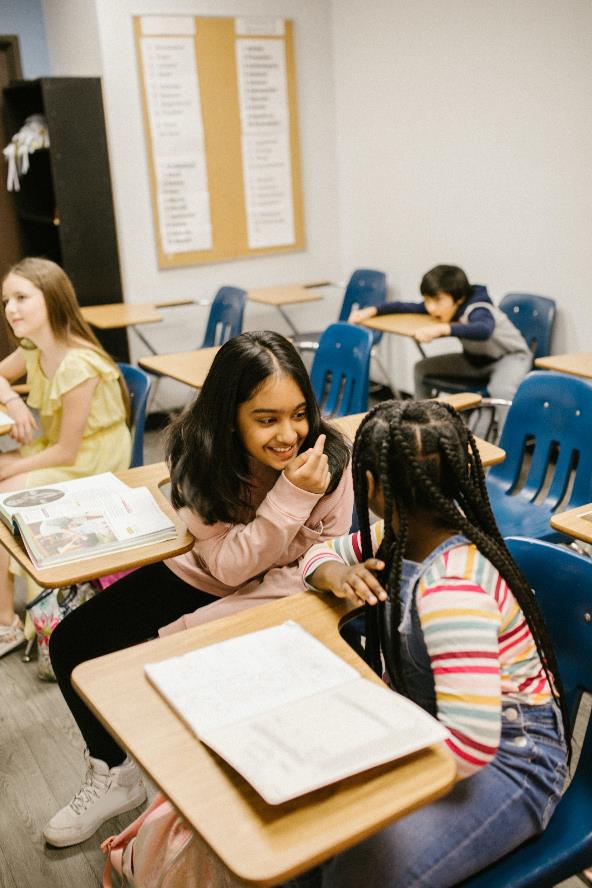 What is your favourite song? Why do you like it?

What is your favourite story? Can you re-tell it?

Tell your classmates about a time when someone showed you a new story or TV show or book that you liked.
Photo by RODNAE Productions: https://www.pexels.com/photo/two-girls-gossiping-with-one-another-6935985/
growing up
home
Scott’s Inspiration
When Walter Scott was young, he listened to family members sing ballads. You can listen to a ballad by clicking on this link. 

Walter Scott also liked to listen to and read all sorts of stories. You can listen to a story by clicking on this link.
growing up
home
[Speaker Notes: Ask children:
What are you favourite songs?
What are you favourite stories]
Challenges
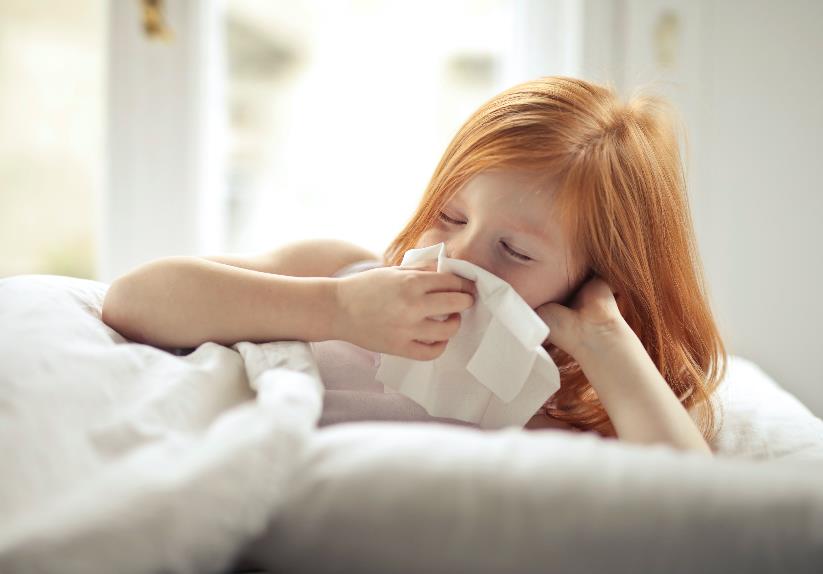 What do you do when you are sick? 

In pairs or groups list things that can help a sick person.
Photo by Andrea Piacquadio: https://www.pexels.com/photo/a-sick-girl-wiping-her-nose-with-tissue-3765115/
growing up
home
Scott’s Challenges
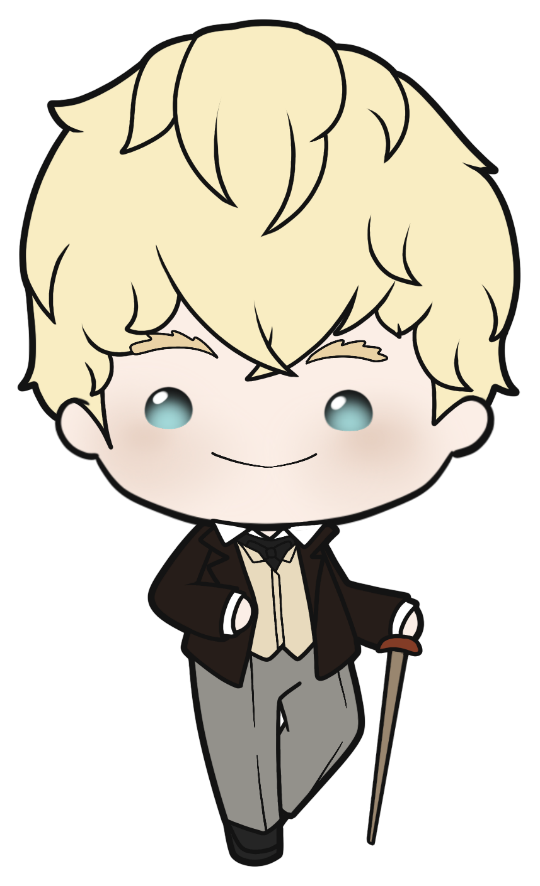 When Walter Scott was young, he caught an illness called polio. He was very ill. It left him with one leg longer than the other. When he was sick, his parents sent him to Sandyknowe, near Smailholm, in the Borders, to get better.
growing up
home
Education
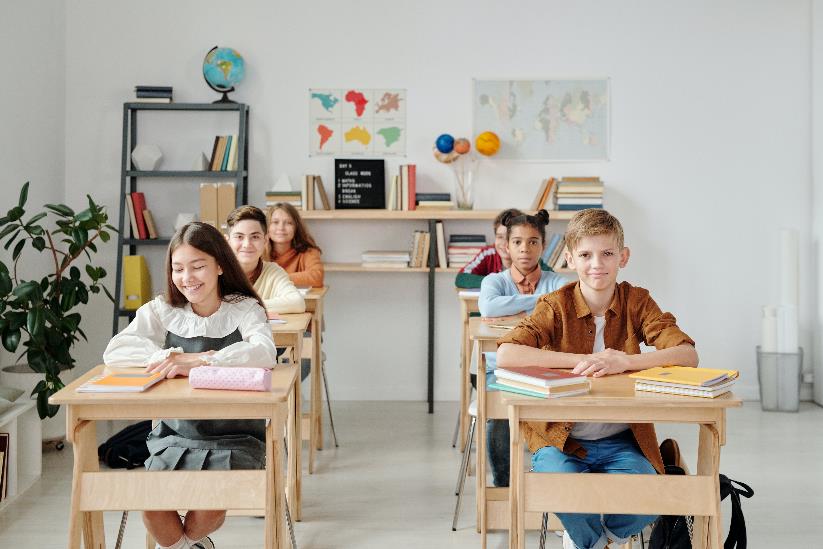 What is your favourite subject in school?


What do you like about it?
Photo by Max Fischer: https://www.pexels.com/photo/children-in-the-classroom-5211446/
growing up
home
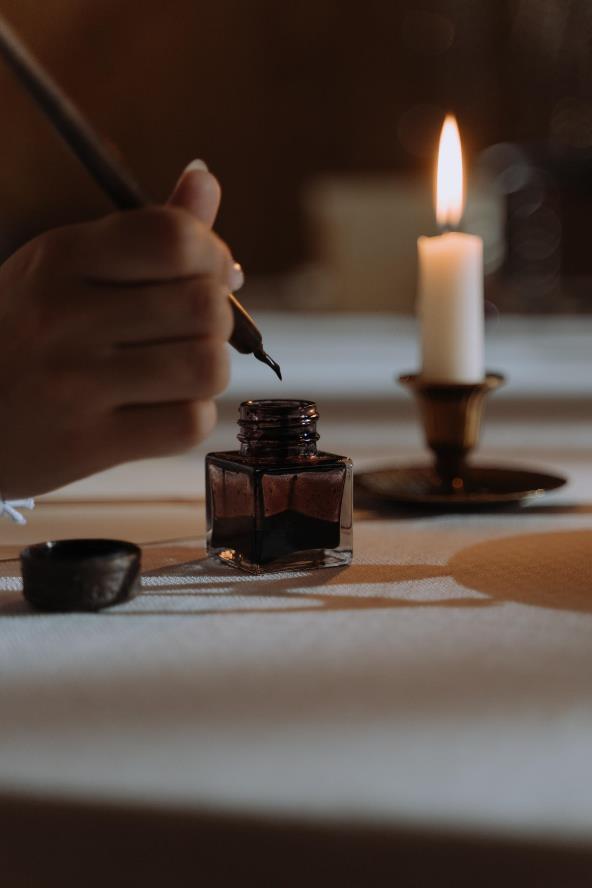 Scott’s Education
Walter Scott went to school in Edinburgh and then in Kelso. Then he trained in law. He wrote a lot about law in his writings.
Photo by cottonbro studio: https://www.pexels.com/photo/person-dipping-quill-pen-in-an-ink-6752321/
growing up
home
A Famous Writer
Collections and translations

Poems

Novels

Non-fiction
home
Collections and Translations
Think of your favourite song. Write down the lyrics and read them to your partner.

Did you remember all the words? Do you think you made any mistakes?
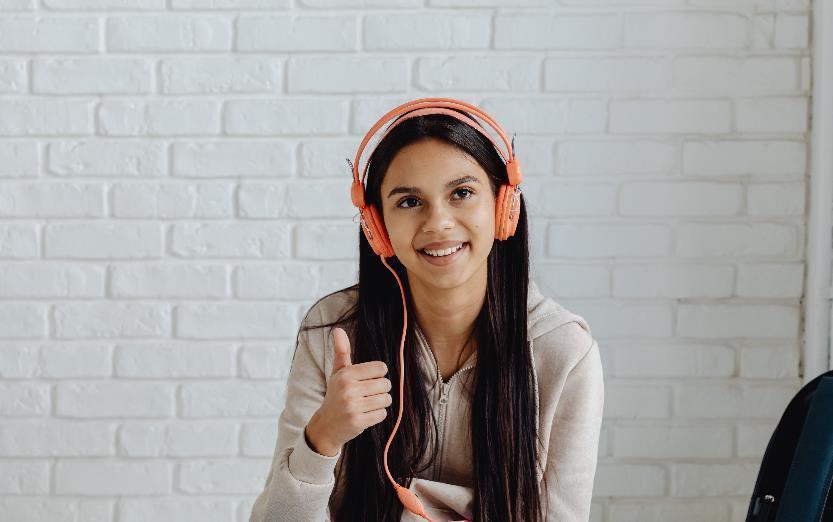 Photo by Karolina Grabowska: https://www.pexels.com/photo/teenage-girl-with-headphones-on-smiling-and-showing-thumbs-up-8005028/
writer
home
Collections and Translations
Walter Scott started his writing career by collecting ballads from people in the Borders. He put these together in a book called Minstrelsy of the Scottish Border. This was published in 1802.

He also translated poems. He particularly liked German poems. Click here for a video of one of Scott’s translations.
writer
home
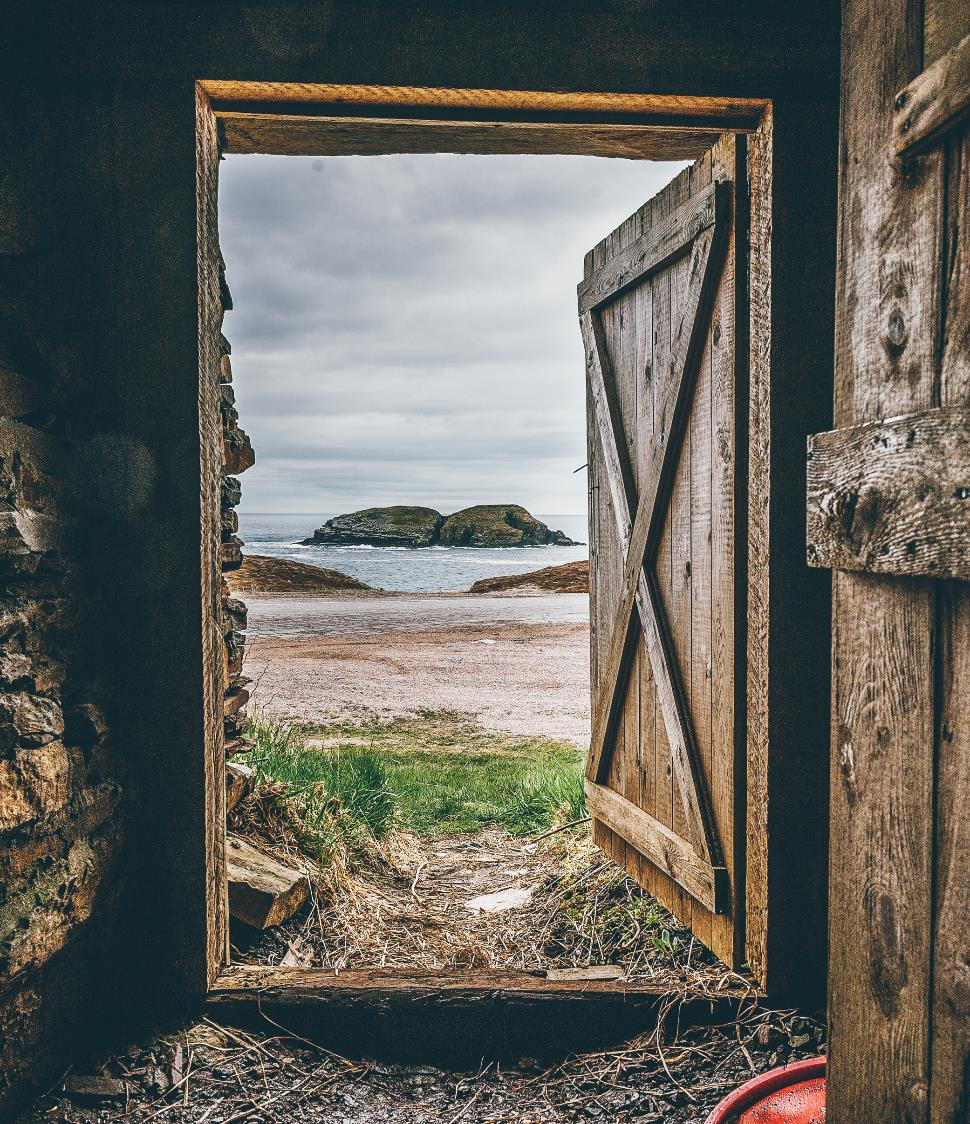 Poems
Poems can either share an emotion or tell a story.
Look at the picture.
Create a few sentences to share an emotion that the picture inspires, or create a few sentences to tell a short story inspired by the picture.
writer
home
Photo by Harrison Haines: https://www.pexels.com/photo/brown-wooden-opened-door-shed-2869565/
Scott’s Poems
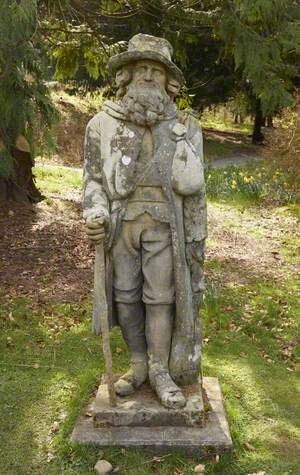 Scott wrote long and short poems. Each of his long poems tell a story. 

His first poem was The Lay of the Last Minstrel. It was published in 1805. It was very popular. Lots of people read it. It made Scott famous.
This statue can be found in Abbotsford, Scott’s house.
writer
home
Novels
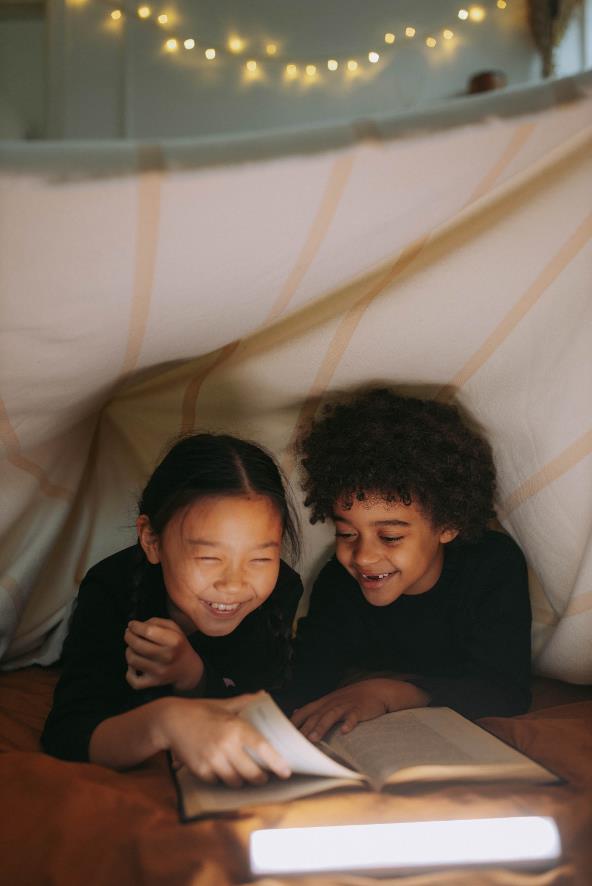 Think of a novel that you have read.
Split the plot into six key points.
Draw them on a storyboard.
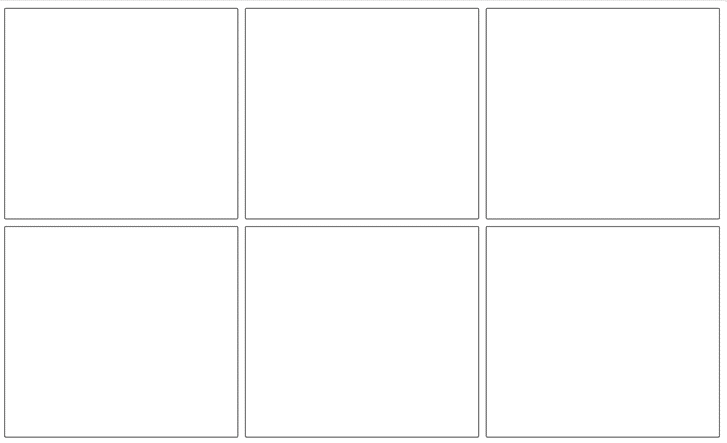 Photo by Yaroslav Shuraev: https://www.pexels.com/photo/a-young-girl-and-a-boy-reading-a-book-while-under-the-blanket-5604251/
writer
home
In 1814, Scott’s first novel was published.
The novel was called Waverley and it followed the adventures of a young man called Waverley, who joined the Jacobites, a group of people who believed that the wrong King was on the throne.
Waverley was an Englishman who went to Scotland, first to the Lowlands and then to the Highlands. For many of Scott’s readers, this was the first time they learnt anything about the Highlands.
Scott did not put his name on the novel. It was anonymous.
Scott wrote lots more novels. They were very popular.
Scott’s Novels
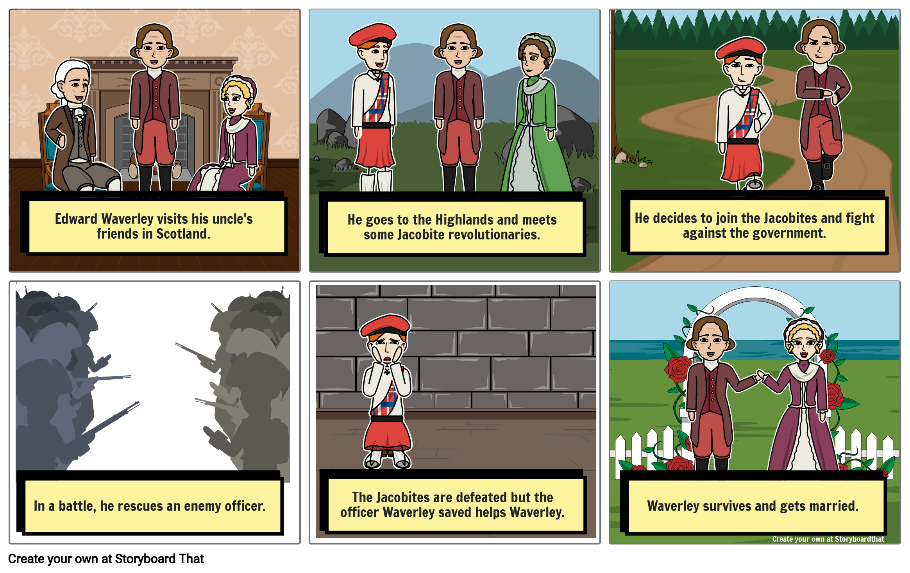 writer
home
Non-fiction
How good are these places for finding information? Rank them from 1 to 10. Explain your answer.
Librarian
Wikipedia
Friends
Social media
The BBC

Teacher
Museum
A book
A blog
A leaflet handed out on the street
writer
home
Scott’s Non-fiction
In addition to writing poetry and novels, Scott also wrote non-fiction. He wrote biographies of famous people and information about history. One of his books, Tales of a Grandfather, told the history of Scotland for children.
A long time since, eighteen hundred years ago and more, there was a brave and warlike people, called the Romans, who undertook to conquer the whole world, and subdue all countries, so as to make their own city of Rome the head of all the nations upon the face of the earth. And after conquering far and near, at last they came to Britain, and made a great war upon the inhabitants, called the British, or Britons, whom they found living there.
from 

Tales of a Grandfather
writer
home
A Life of Adventure
Ballad collecting

Finding treasure

The king’s visit

A man of law
home
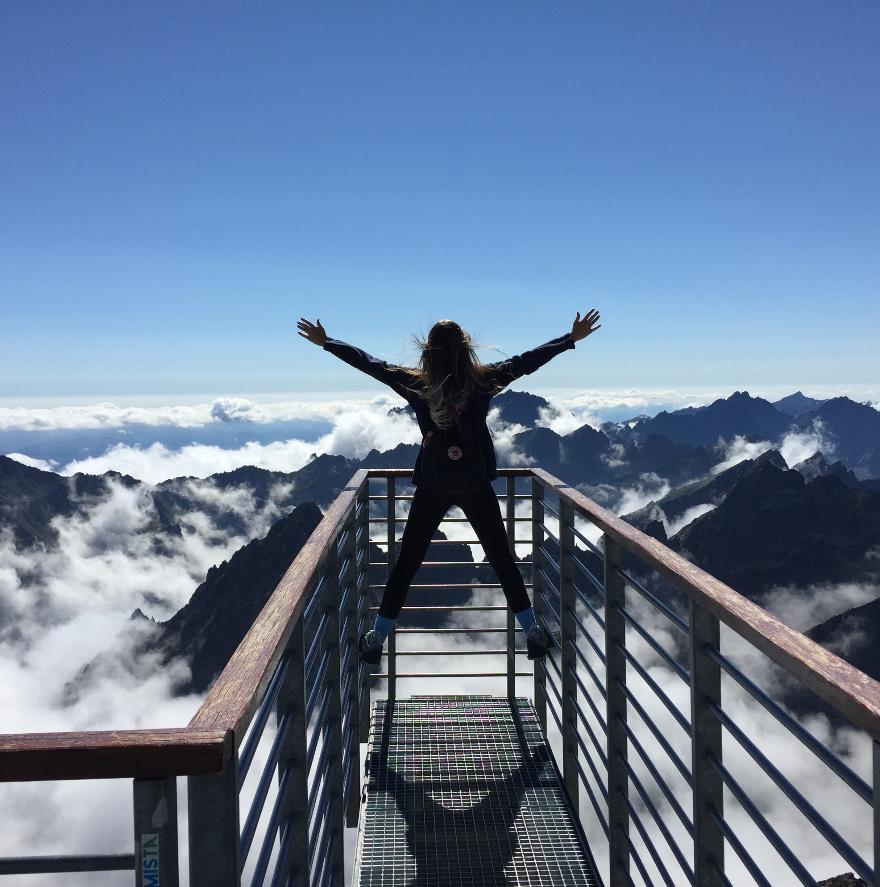 What is Adventure?
Imagine a really adventurous person. 
Describe what they look like.
What adventures do they have?
Photo by Nina Uhlikova: https://www.pexels.com/photo/person-standing-on-hand-rails-with-arms-wide-open-facing-the-mountains-and-clouds-725255/
adventure
home
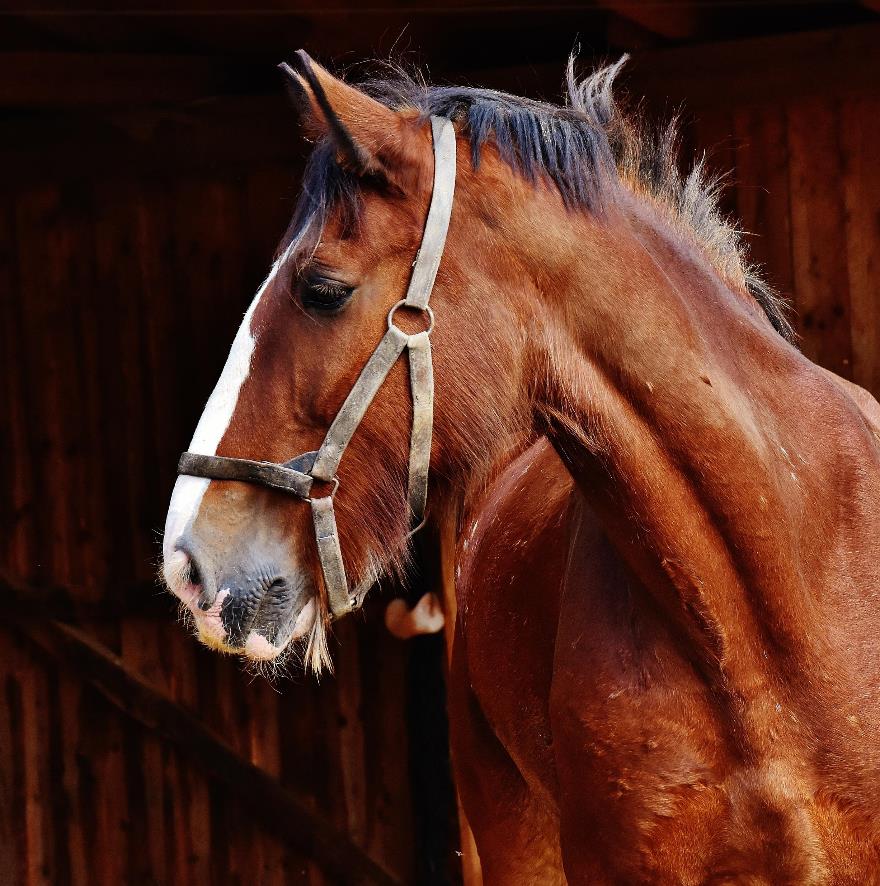 Ballad Collecting
When Scott was a young man, he went riding in the Scottish Borders.
He collected ballads from the people he met.
He wrote them down for other people to read.
Photo by Pixabay: https://www.pexels.com/photo/animal-barn-horse-mammal-208866/
adventure
home
Finding Treasure
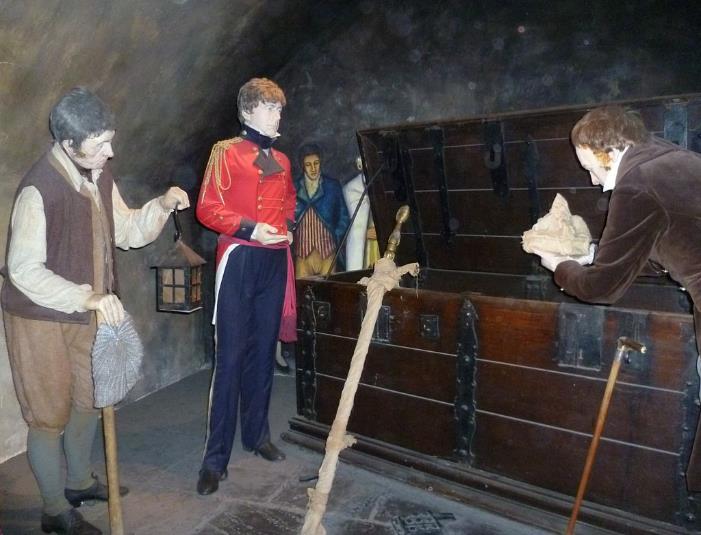 The Scottish crown jewels had been missing for many years.
Scott, along with some others, looked for the crown jewels…and found them!
By Kim Traynor - Own work, CC BY-SA 3.0, https://commons.wikimedia.org/w/index.php?curid=16651259
adventure
home
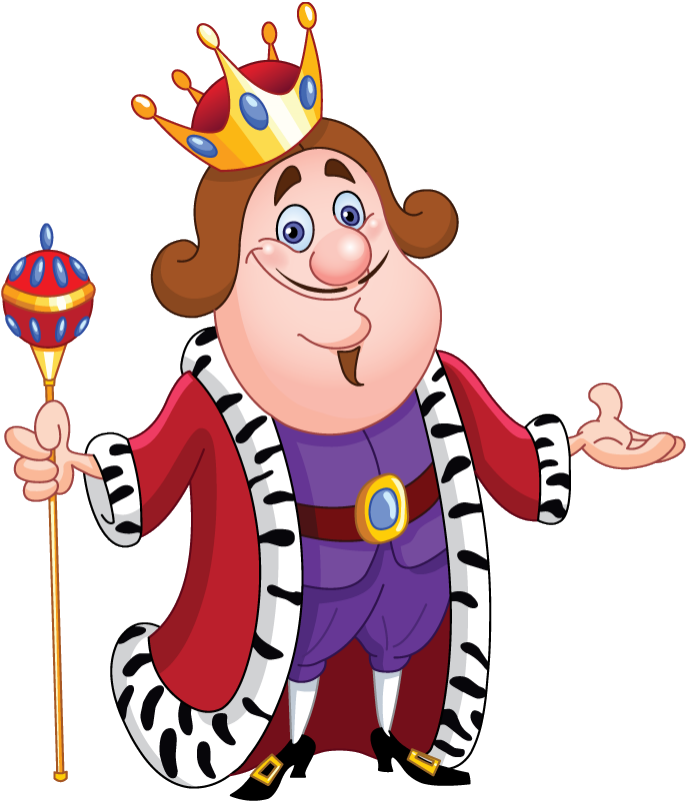 The King’s Visit
George IV was the first king to visit Scotland in about two hundred years.
Walter Scott organised his visit.
He told everyone to wear tartan, which made it much more popular.
It was a big event, which lots of people attended.
adventure
home
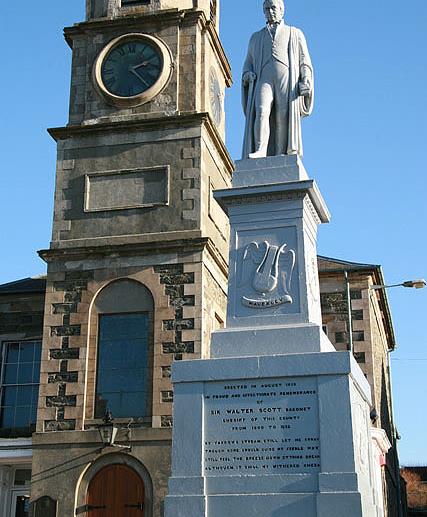 A Man of Law
In addition to writing, Scott also worked in the law.
He was the Sheriff Depute of Selkirkshire.
He was clerk to the Court of Session.
He made lots of important decisions.
home
adventure
Walter Baxter / Statue of Sir Walter Scott / CC BY-SA 2.0
A Life at Abbotsford
The house he built

Friends and family

Reading

Death
home
Your Dream Home
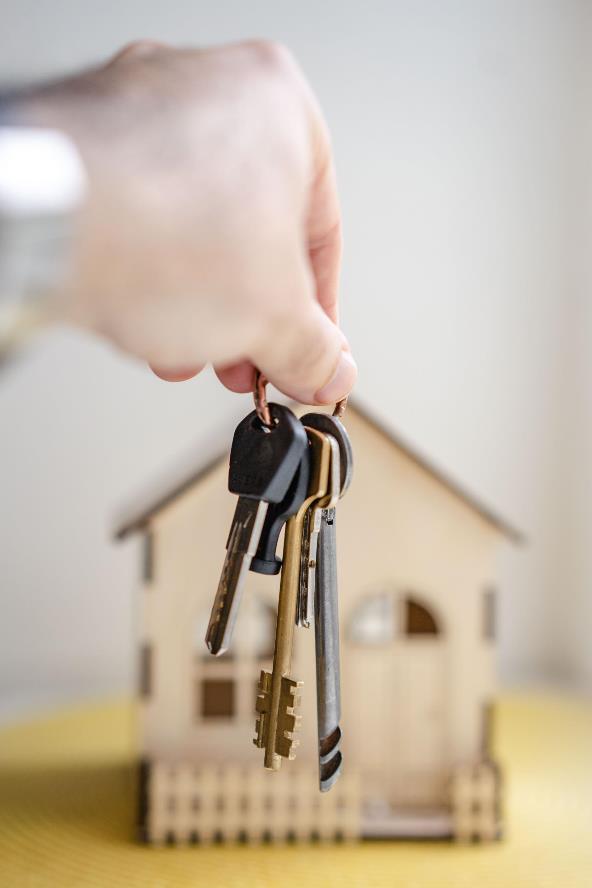 Imagine the perfect house.
What does it look like?
What rooms are there?
What would you put in your dream home?
Photo by Oleksandr Pidvalnyi: https://www.pexels.com/photo/person-with-keys-for-real-estate-7599735/
home
house
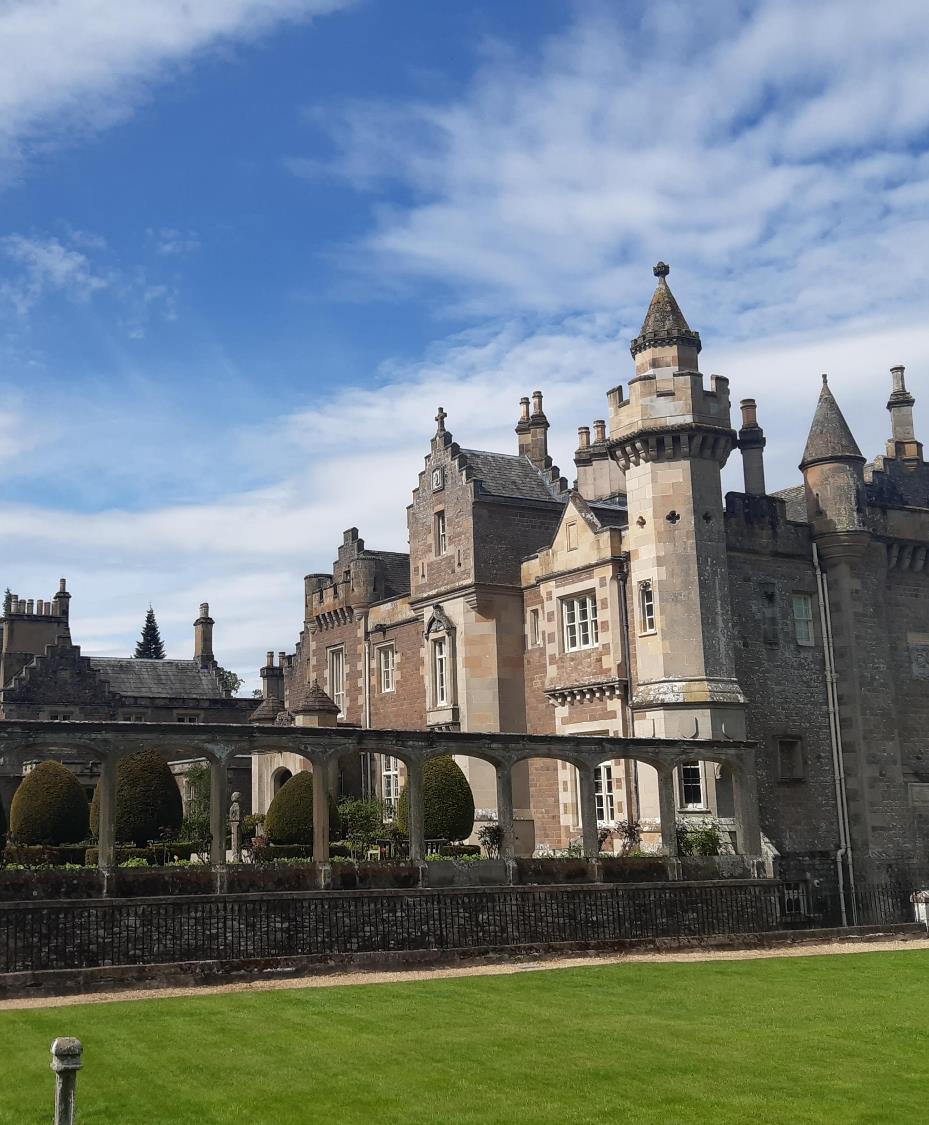 The House he Built
When Scott became rich and famous, he built himself a house called Abbotsford.

He filled his house with things that interested him like old armour and other historical artefacts.
home
house
Friends and Family
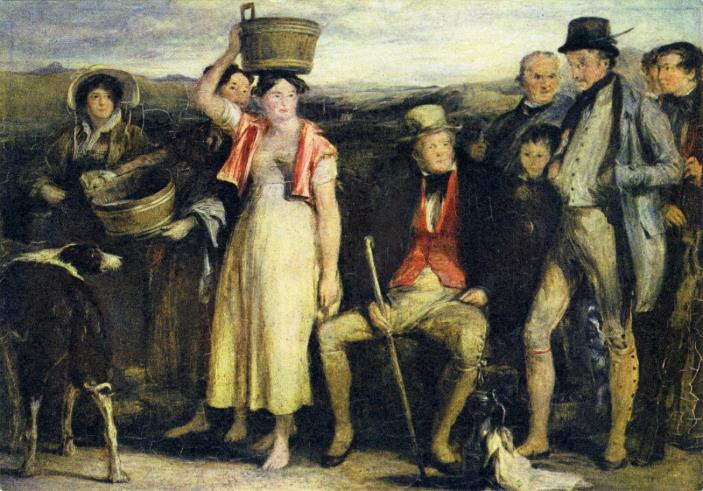 Walter Scott married Charlotte Carpenter. 
They had four children.
Family was very important to Scott. He spent a lot of time with his family, and even wrote a book for his grandchildren, called Tales of a Grandfather.
https://www.nationalgalleries.org/art-and-artists/8202/abbotsford-family 
Creative Commons CC by NC
home
house
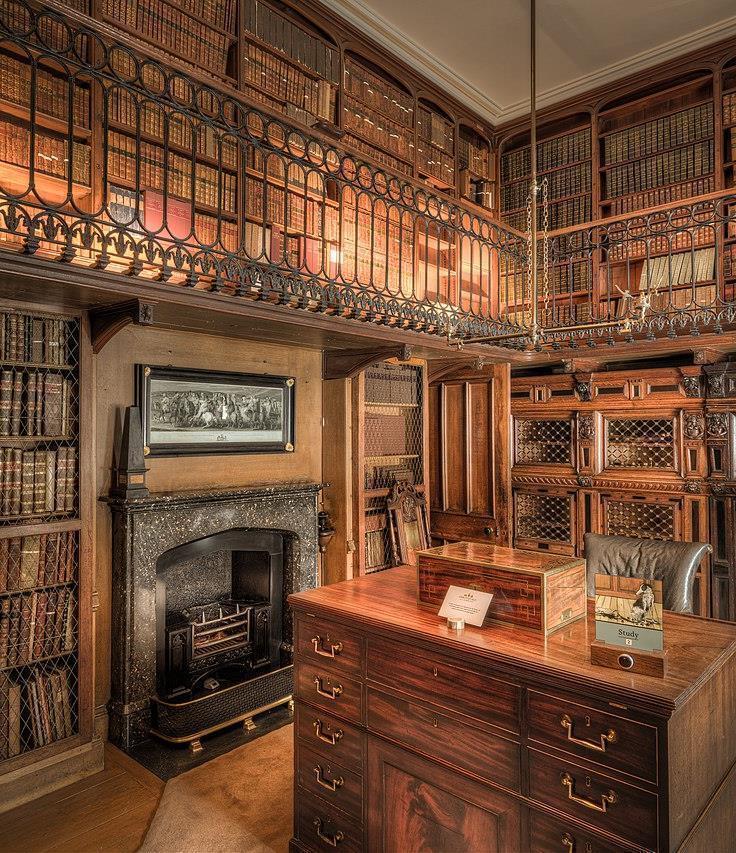 Reading
Good writers love to read.
Scott collected and read hundreds of books.
You can still see his books on display at Abbotsford house.
home
house
Reproduced courtesy of the Faculty of Advocates Abbotsford Collection Trust / Abbotsford Trust
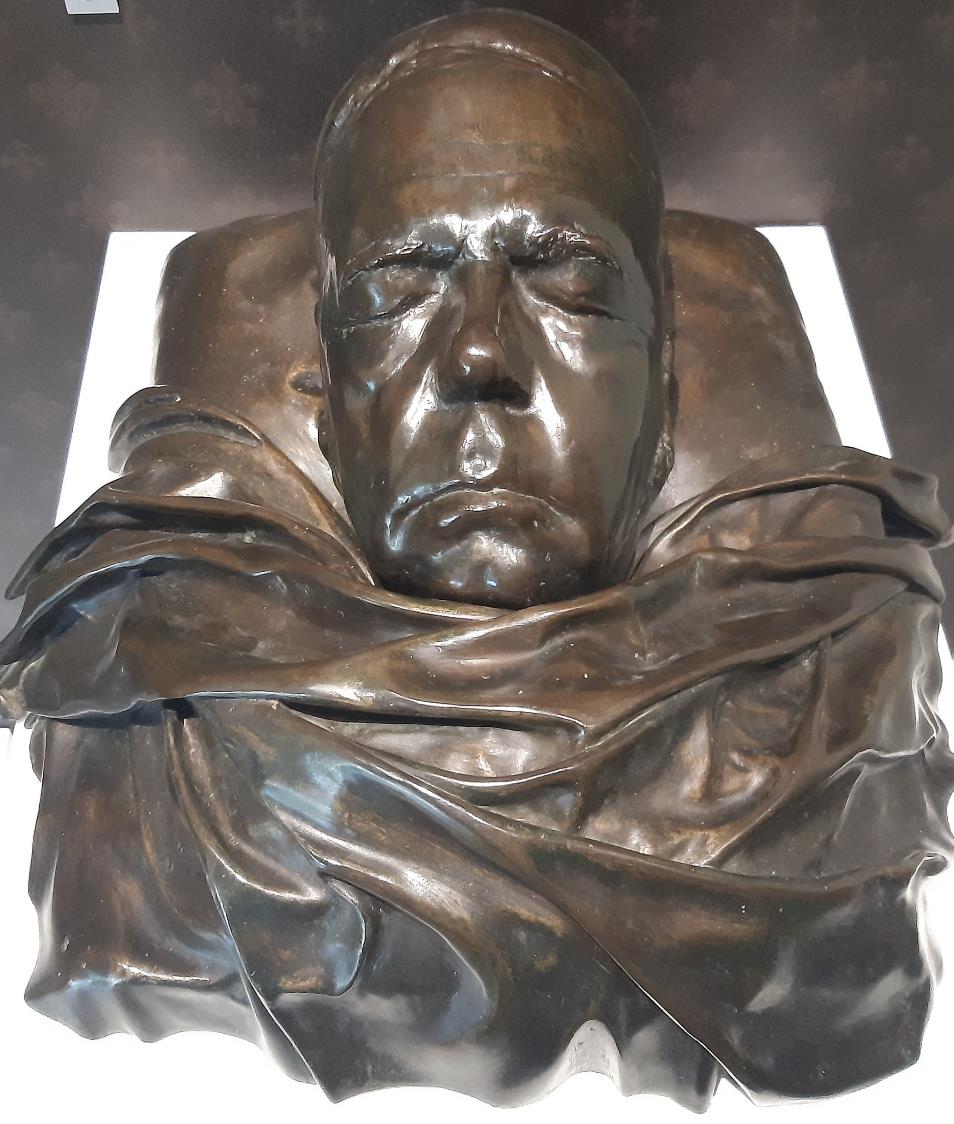 Death
Scott faced a lot of difficulties in his last few years.
In 1825, there was a national banking crisis. Along with lots of others, Scott lost his money.
In 1826, Scott’s wife died.
He then started to get ill.
In 1831, he went overseas to try to get better.
But in 1832, he went home. He died at Abbotsford on the 21 September.
home
house
Quiz
What was the name of Scott’s first novel?
What challenge did Scott face when he was a child?
What item of clothing did Scott popularise for the King’s visit?
What language was Scott’s poem, ‘The Mermaid’ translated from?
What did Scott collect in Minstrelsy of the Scottish Border?
What type of literature initially made Scott famous?
What is the name of the house that Scott built?
What does Deloraine dig up in The Lay of the Last Minstrel?
Where was Scott Sheriff Depute?
What treasure did Scott find?
Answers
What was the name of Scott’s first novel?  Waverley.
What challenge did Scott face when he was a child? He caught polio.
What did Scott popularise for the King’s visit? Tartan.
What language was Scott’s poem, ‘The Mermaid’ translated from? German.
What did Scott collect in Minstrelsy of the Scottish Border? Ballads.
What type of literature initially made Scott famous? Poetry.
What is the name of the house that Scott built? Abbotsford.
What does Deloraine dig up in The Lay of the Last Minstrel? A magic book.
Where was Scott Sheriff Depute? Selkirkshire.
What treasure did Scott find? The Scottish crown jewels.